Phòng giáo dục và đào tạo quận Long Biên
Trường mầm non Thạch cầu
GIÁO ÁN 
PHÁT TRIỂN NHẬN THỨC
Đề tài: Khám phá đôi bàn tay kỳ diệu

Lứa tuổi: Mẫu giáo lớn
Giáo viên: Nguyễn Thị Kim Chi
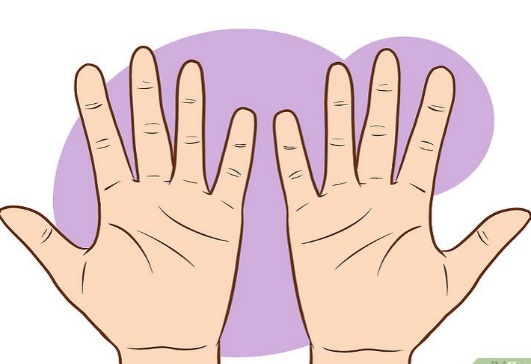 Năm học: 2021 - 2022
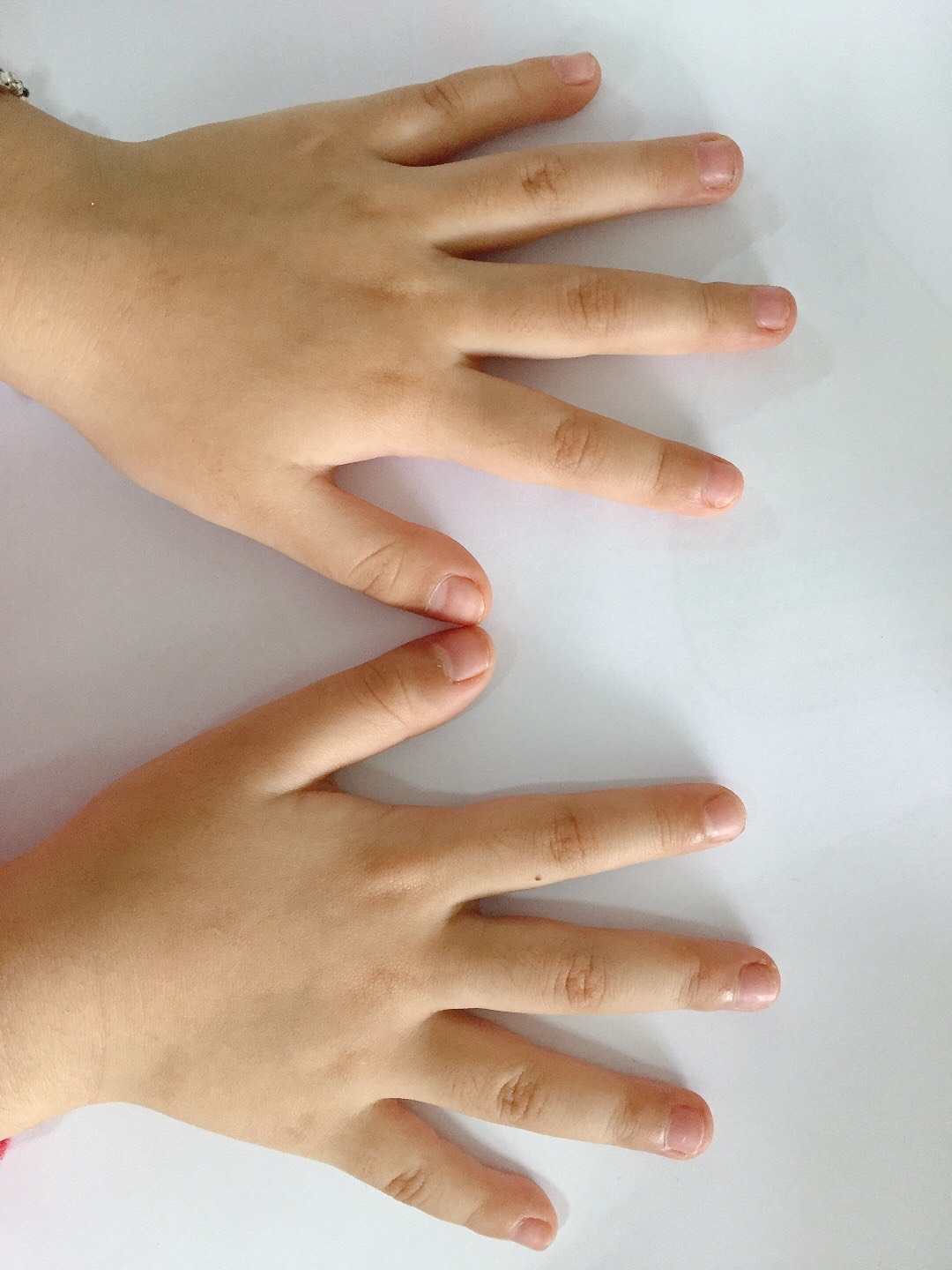 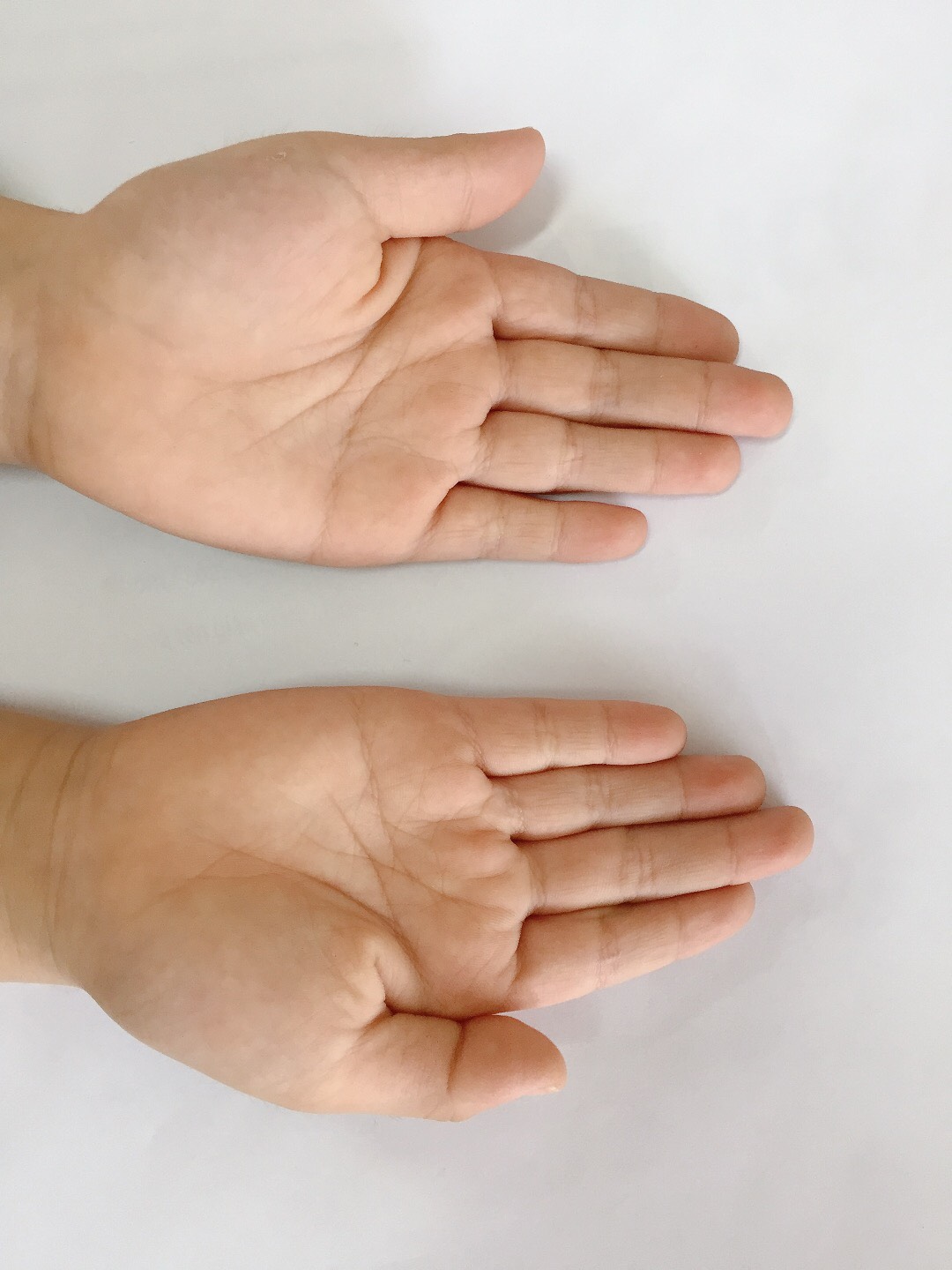 Cử động của đôi bàn tay
Cảm nhận của đôi bàn tay
Tìm hiểu về dấu vân tay
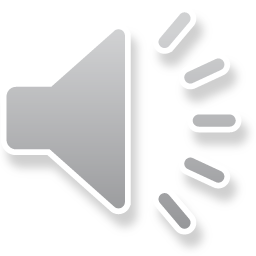 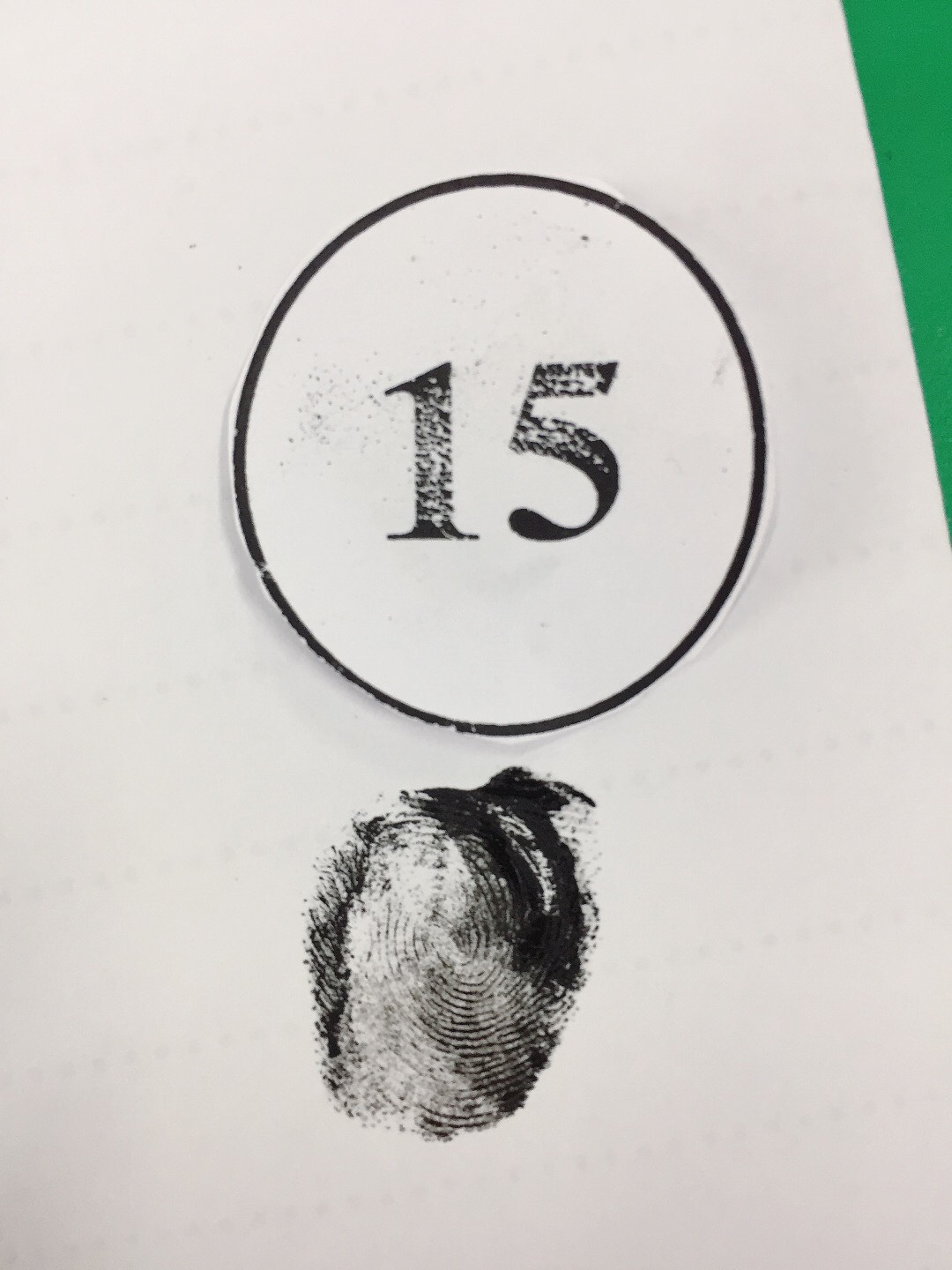 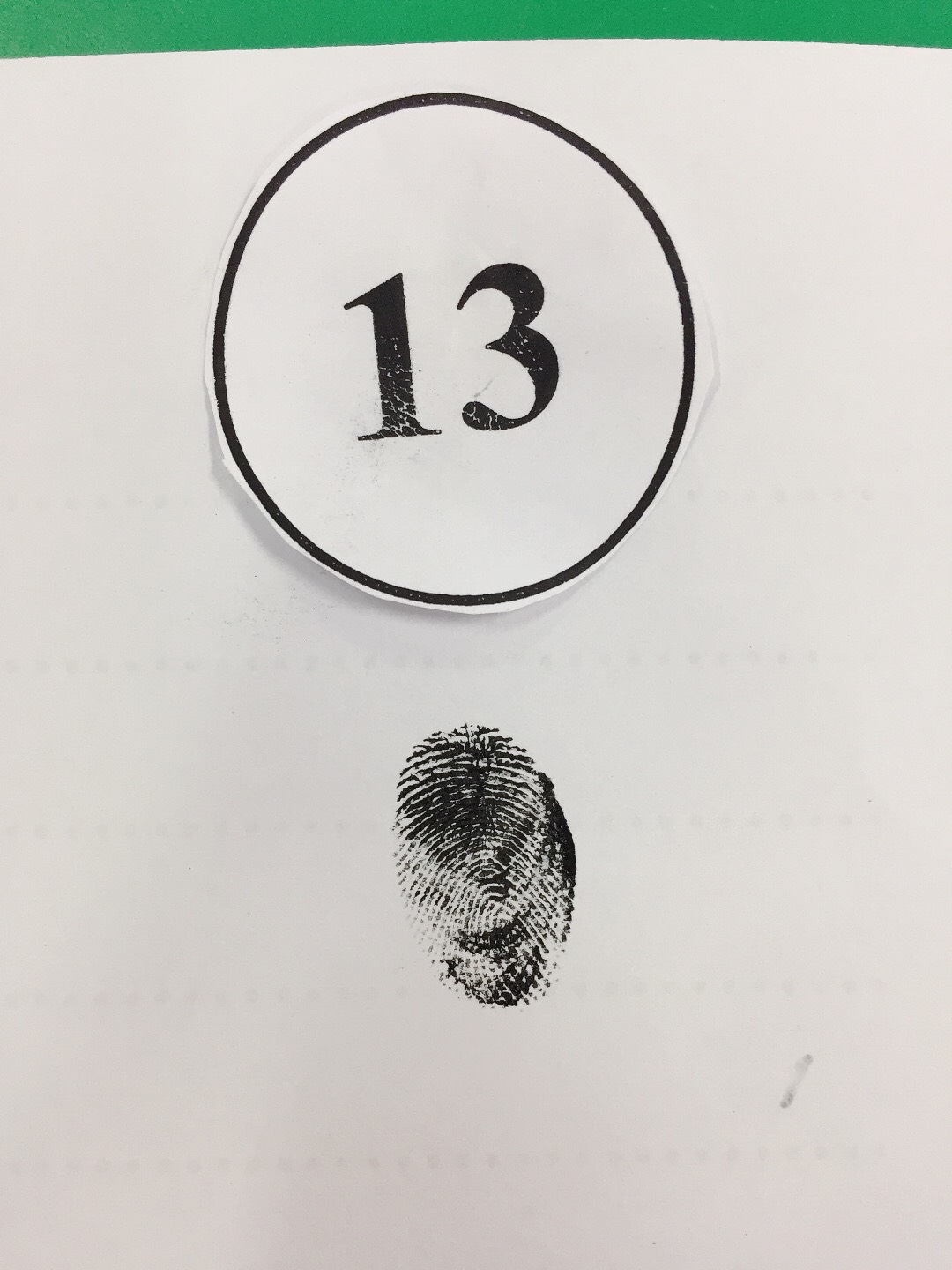 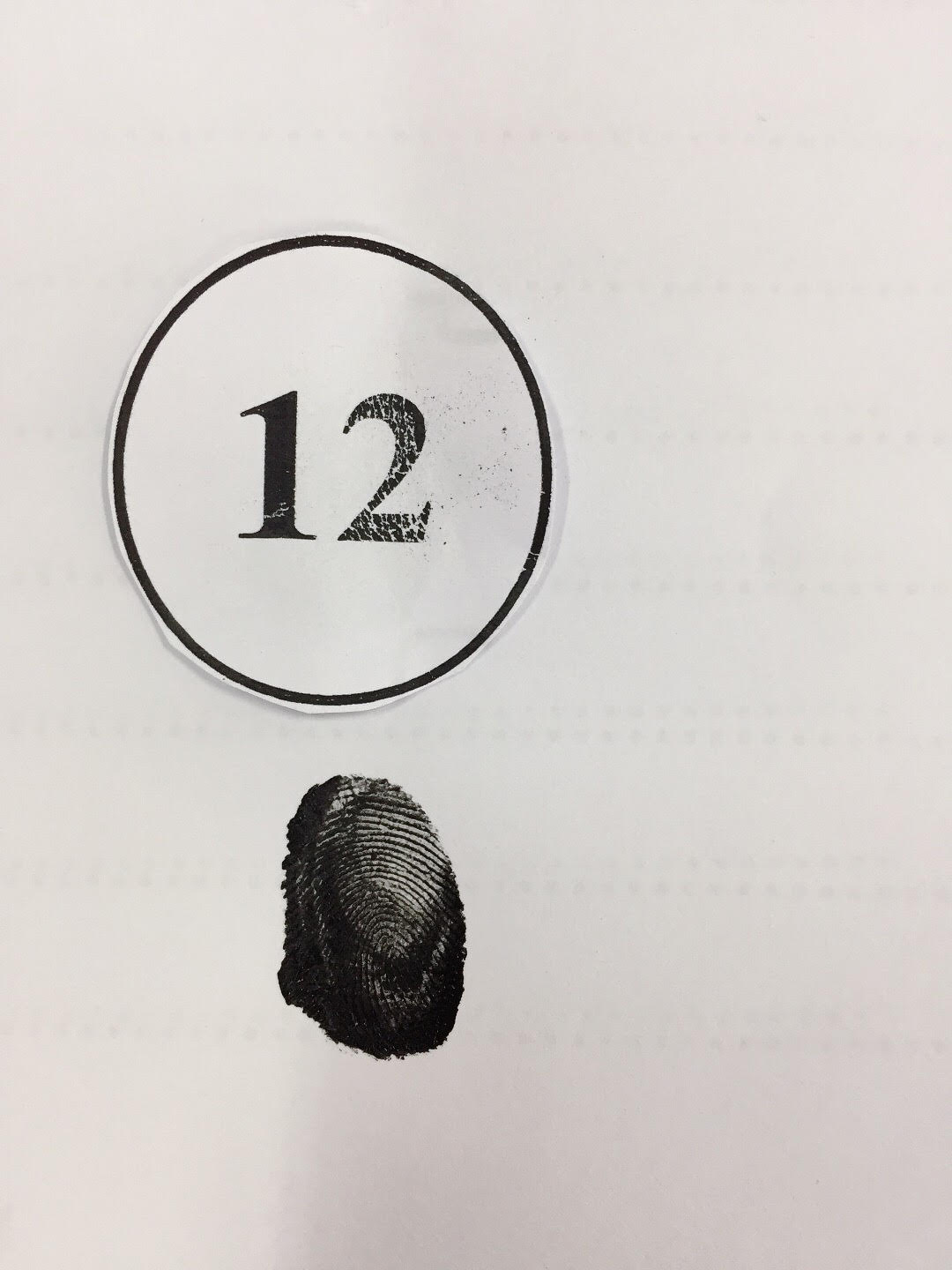 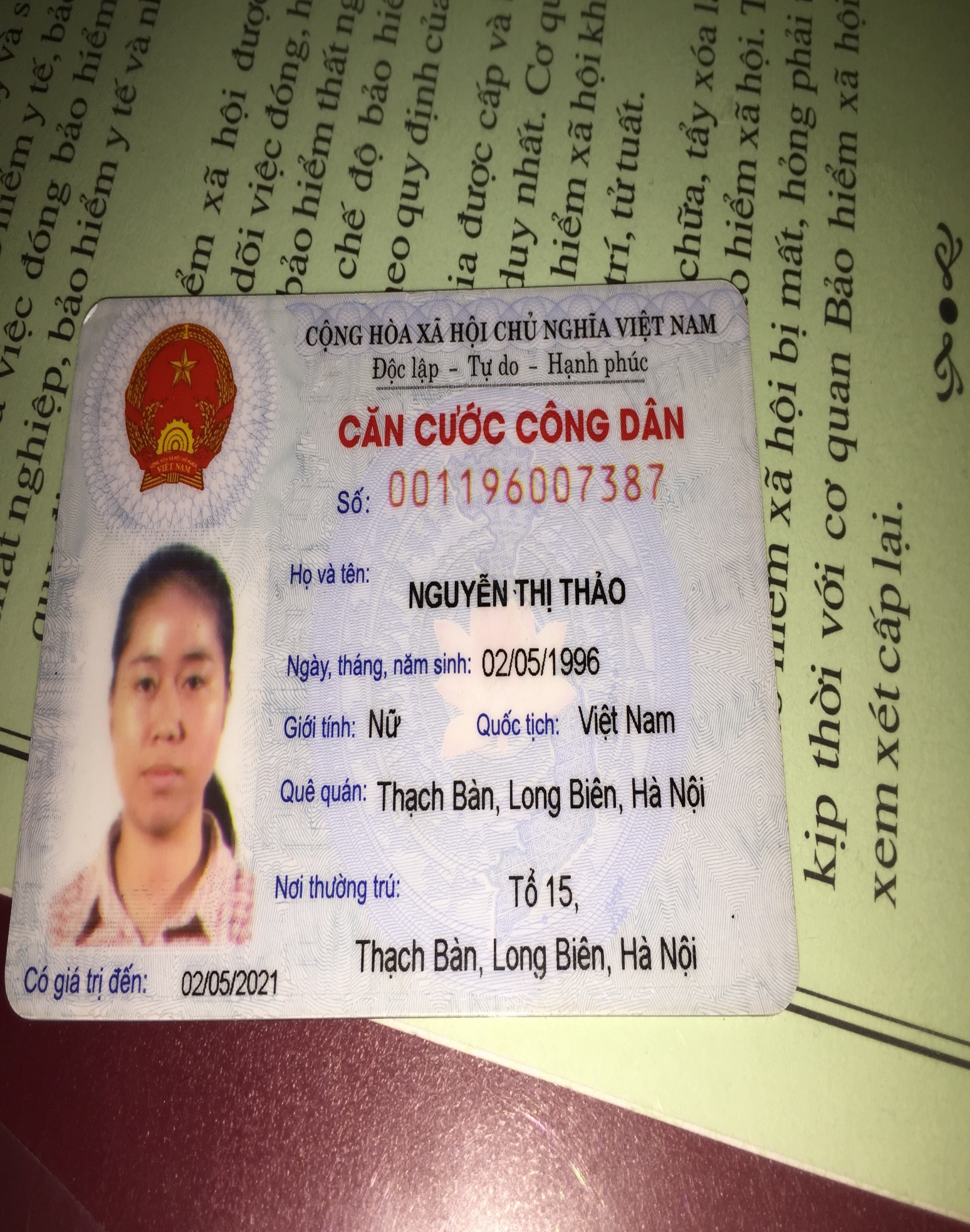 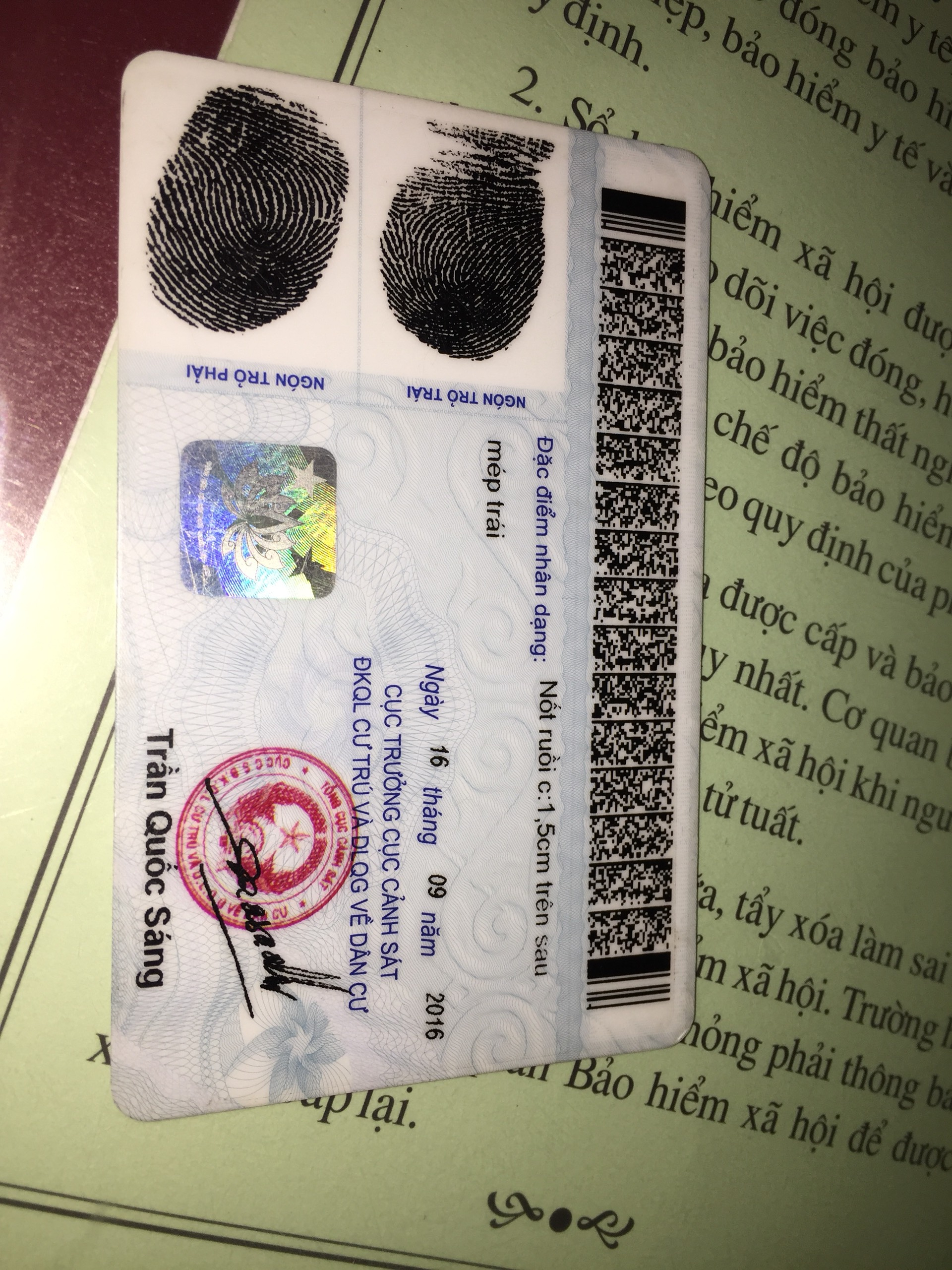 Bé làm tranh
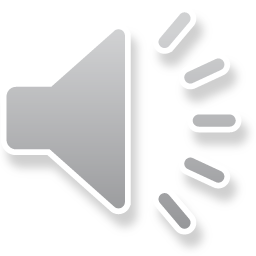 Kết thúc giờ học